Objects in Python:Part 1
Damian Gordon
Declaring a Class
The Point Class
class MyFirstClass:
    pass
# END Class
The Point Class
“move along, nothing to see here”
class MyFirstClass:
    pass
# END Class
The Point Class
class MyFirstClass:
    pass
# END Class
class <ClassName>:
    <Do stuff>
# END Class
>>> a = MyFirstClass()
>>> print(a)
<__main__.MyFirstClass object at 0x02D60B10>
>>> b = a
>>> print(b)
<__main__.MyFirstClass object at 0x02D60B10>
>>> b = MyFirstClass()
>>> print(b)
<__main__.MyFirstClass object at 0x02D60B30>
>>> a = MyFirstClass()
>>> print(a)
<__main__.MyFirstClass object at 0x02D60B10>
>>> b = a
>>> print(b)
<__main__.MyFirstClass object at 0x02D60B10>
>>> b = MyFirstClass()
>>> print(b)
<__main__.MyFirstClass object at 0x02D60B30>
>>> a = MyFirstClass()
>>> print(a)
<__main__.MyFirstClass object at 0x02D60B10>
>>> b = a
>>> print(b)
<__main__.MyFirstClass object at 0x02D60B10>
>>> b = MyFirstClass()
>>> print(b)
<__main__.MyFirstClass object at 0x02D60B30>
>>> a = MyFirstClass()
>>> print(a)
<__main__.MyFirstClass object at 0x02D60B10>
>>> b = a
>>> print(b)
<__main__.MyFirstClass object at 0x02D60B10>
>>> b = MyFirstClass()
>>> print(b)
<__main__.MyFirstClass object at 0x02D60B30>
>>> a = MyFirstClass()
>>> print(a)
<__main__.MyFirstClass object at 0x02D60B10>
>>> b = a
>>> print(b)
<__main__.MyFirstClass object at 0x02D60B10>
>>> b = MyFirstClass()
>>> print(b)
<__main__.MyFirstClass object at 0x02D60B30>
>>> a = MyFirstClass()
>>> print(a)
<__main__.MyFirstClass object at 0x02D60B10>
>>> b = a
>>> print(b)
<__main__.MyFirstClass object at 0x02D60B10>
>>> b = MyFirstClass()
>>> print(b)
<__main__.MyFirstClass object at 0x02D60B30>
>>> a = MyFirstClass()
>>> print(a)
<__main__.MyFirstClass object at 0x02D60B10>
>>> b = a
>>> print(b)
<__main__.MyFirstClass object at 0x02D60B10>
>>> b = MyFirstClass()
>>> print(b)
<__main__.MyFirstClass object at 0x02D60B30>
>>> a = MyFirstClass()
>>> print(a)
<__main__.MyFirstClass object at 0x02D60B10>
>>> b = a
>>> print(b)
<__main__.MyFirstClass object at 0x02D60B10>
>>> b = MyFirstClass()
>>> print(b)
<__main__.MyFirstClass object at 0x02D60B30>
>>> a = MyFirstClass()
>>> print(a)
<__main__.MyFirstClass object at 0x02D60B10>
>>> b = a
>>> print(b)
<__main__.MyFirstClass object at 0x02D60B10>
>>> b = MyFirstClass()
>>> print(b)
<__main__.MyFirstClass object at 0x02D60B30>
The Point Class
class Point:
    pass
# END Class

p1 = Point()
p2 = Point()
The Point Class
class Point:
    pass
# END Class

p1 = Point()
p2 = Point()
Creating a class
The Point Class
class Point:
    pass
# END Class

p1 = Point()
p2 = Point()
Creating a class
Creating objects of that class
Adding Attributes
The Point Class
p1.x = 5
p1.y = 4
p2.x = 3
p2.y = 6

print("P1-x, P1-y is: ", p1.x, p1.y);
print("P2-x, P2-y is: ", p2.x, p2.y);
The Point Class
Adding Attributes:
This is all you need to do, just declare them
p1.x = 5
p1.y = 4
p2.x = 3
p2.y = 6

print("P1-x, P1-y is: ", p1.x, p1.y);
print("P2-x, P2-y is: ", p2.x, p2.y);
Python: Object Attributes
In Python the general form of declaring an attribute is as follows (we call this dot notation):


OBJECT. ATTRIBUTE = VALUE
Adding Methods
The Point Class
class Point:

    def reset(self):
        self.x = 0
        self.y = 0
    # END Reset

# END Class
The Point Class
class Point:

    def reset(self):
        self.x = 0
        self.y = 0
    # END Reset

# END Class
Adding Methods:
This is all you need
The Point Class
p = Point()
p.x = 5
p.y = 4
print("P-x, P-y is: ", p.x, p.y);

p.reset()
print("P-x, P-y is: ", p.x, p.y);
The Point Class
p = Point()
p.x = 5
p.y = 4
print("P-x, P-y is: ", p.x, p.y);

p.reset()
print("P-x, P-y is: ", p.x, p.y);
5    4
The Point Class
p = Point()
p.x = 5
p.y = 4
print("P-x, P-y is: ", p.x, p.y);

p.reset()
print("P-x, P-y is: ", p.x, p.y);
5    4
0    0
Let’s try that again…
The Point Class
p = Point()
p.x = 5
p.y = 4
print("P-x, P-y is: ", p.x, p.y);

p.reset()
print("P-x, P-y is: ", p.x, p.y);
The Point Class
p = Point()
p.x = 5
p.y = 4
print("P-x, P-y is: ", p.x, p.y);

p.reset()
print("P-x, P-y is: ", p.x, p.y);
The Point Class
p = Point()
p.x = 5
p.y = 4
print("P-x, P-y is: ", p.x, p.y);

p.reset()
print("P-x, P-y is: ", p.x, p.y);
We can also say:
Point.reset(p)
Multiple Arguments
The Point Class
class Point:

    def reset(self):
        self.x = 0
        self.y = 0
    # END Reset

# END Class
The Point Class
We can do this in a slightly different way, as follows:
The Point Class
class Point:

    def move(self,a,b):
        self.x = a
        self.y = b
    # END Move

    def reset(self):
        self.move(0,0)
    # END Reset

# END Class
The Point Class
class Point:

    def move(self,a,b):
        self.x = a
        self.y = b
    # END Move

    def reset(self):
        self.move(0,0)
    # END Reset

# END Class
Declare a new method called “move” that writes values into the object.
The Point Class
class Point:

    def move(self,a,b):
        self.x = a
        self.y = b
    # END Move

    def reset(self):
        self.move(0,0)
    # END Reset

# END Class
Declare a new method called “move” that writes values into the object.
Move the values 0 and 0 into the class to reset.
Distance between two points
The Point Class
d = √(x2 – x1)2 + (y2 – y1) 2

d = √(6 – 2)2 + (5 – 2) 2

d = √(4)2 + (3) 2

d = √16 + 9

d = √25

d = 5
The distance between two points is:
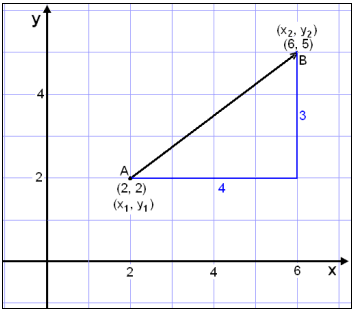 d
The Point Class
Let’s see what we have already:
The Point Class
class Point:

    def move(self,a,b):
        self.x = a
        self.y = b
    # END Move

    def reset(self):
        self.move(0,0)
    # END Reset

# END Class
The Point Class
Now let’s add a new method in:
The Point Class
import math

class Point:

    def calc_distance(self, other_point):
         return math.sqrt(
                (self.x – other_point.x)**2 +
                (self.y – other_point.y)**2)
    # END calc_distance

# END Class
d = √(x2 – x1)2 + (y2 – y1) 2
The Point Class
Now let’s add some code to make it run:
The Point Class
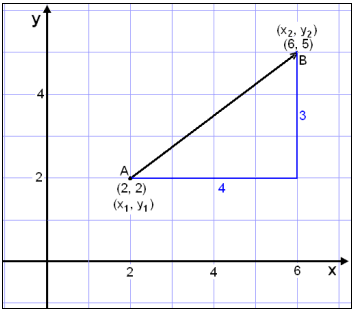 p1 = Point()
p2 = Point()

p1.move(2,2)
p2.move(6,5)

print("P1-x, P1-y is: ", p1.x, p1.y)
print("P2-x, P2-y is: ", p2.x, p2.y)
print("Distance from P1 to P2 is:", p1.calc_distance(p2))
p2
p1
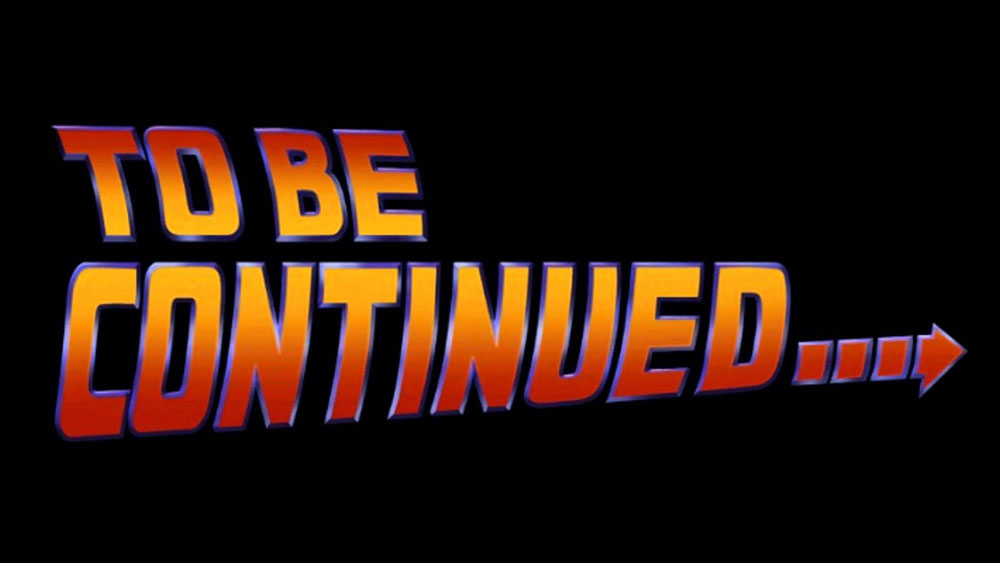 etc.